Säkerhetsinformation – Bora Bora, TR10B, plan 2
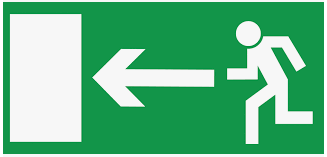 Utrymningsväg
Närmaste utrymningsväg är vid köket
Återsamlingsplats är Teknikringen 33
Brandsläckare
Brandsläckare finns vid köket nära nödutgången

Hjärtstartare
Hjärtstartare sitter Plan 5 korridor 547 och Plan 6 korridor 644

För samtliga konferenslokaler gäller:
Ring KTH:s larmnummer 08 - 790 77 00 vid alla händelser kopplat till särskild händelse, kris och väktarstöd
Ring 112 om polis, ambulans eller brandkår behövs.
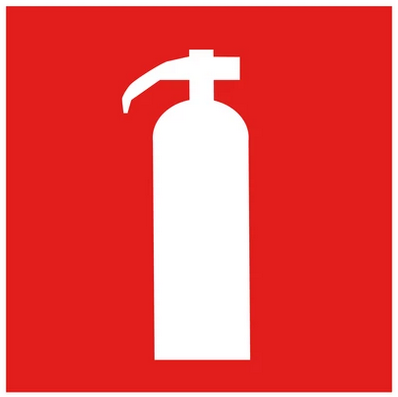 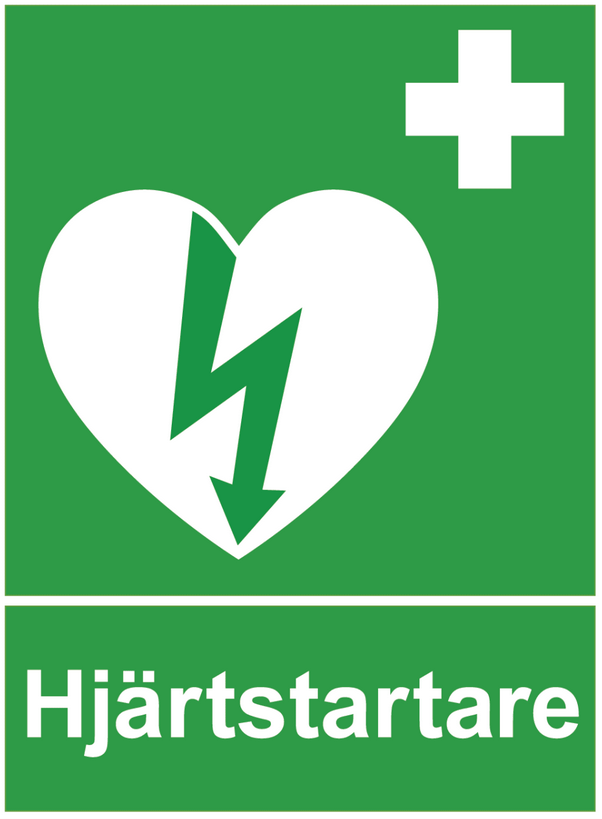